স্বাগতম
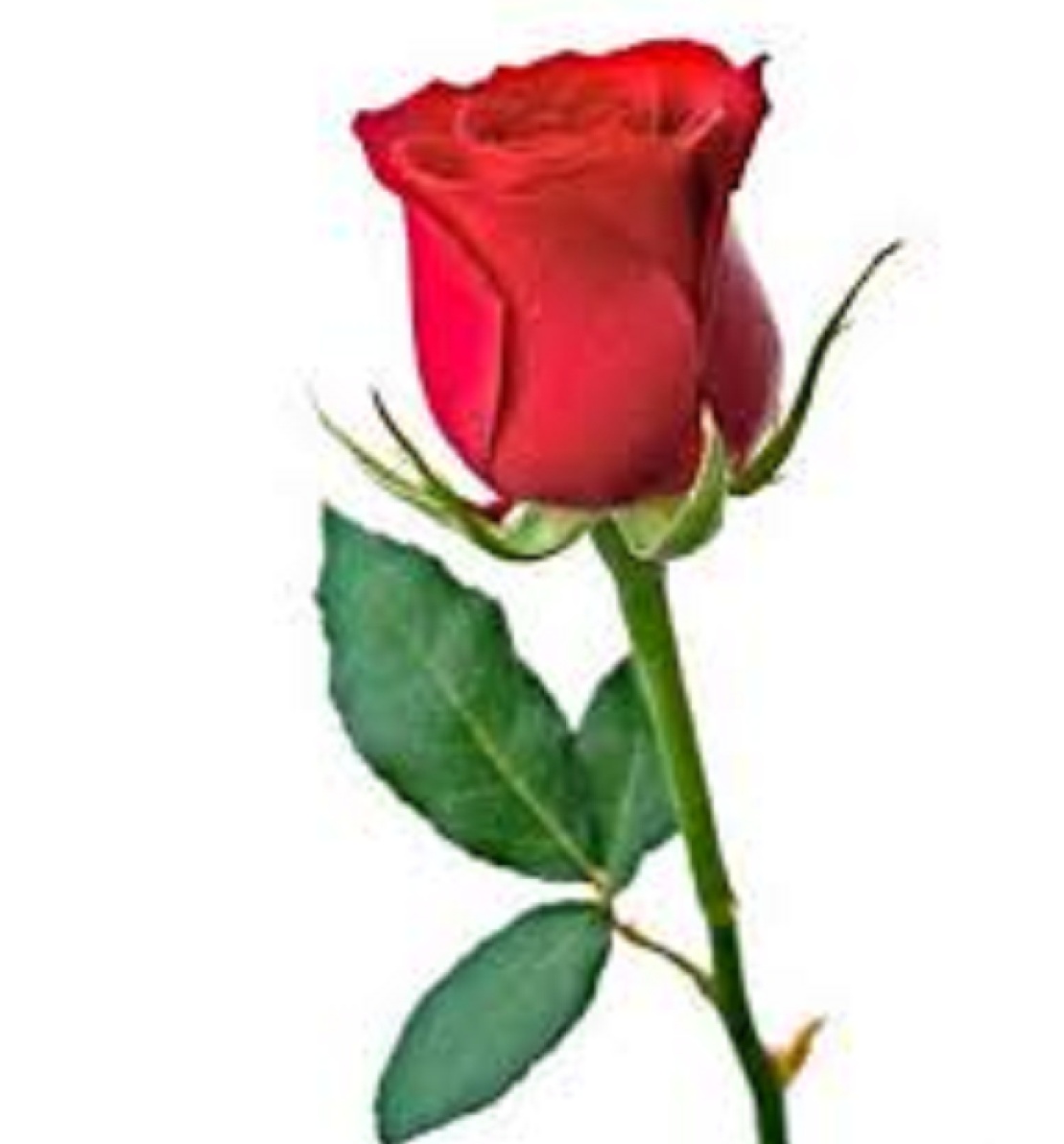 সকলকে শুভেচ্ছা
পরিচিতি
শিক্ষক পরিচিতি 
সূর্য্যধন রায় 
সহকারী শিক্ষক বিজ্ঞান 
যাদবপুর দাখিল মাদ্রাসা 
কালিয়া - নড়াইল ।
পাঠ পরিচিতি  
শ্রেনীঃ নবম 
বিষয়ঃ পদার্থ বিজ্ঞান 
অধ্যয়ঃ তৃতীয়
শিখনফল  
আজকের পাঠ শেষে শিক্ষার্থীরা ………
গতি কি তা বলতে পারবে ।  
গতি কি তা ব্যাখা করতে পারবে । 
স্থিতি ও গতির মধ্য পার্থক্য করতে পারবে । 
বিভিন্ন প্রকার গতি সর্ম্পকে বলতে লিখতে পারবে ।
ঘটনা গুলো লক্ষ কর
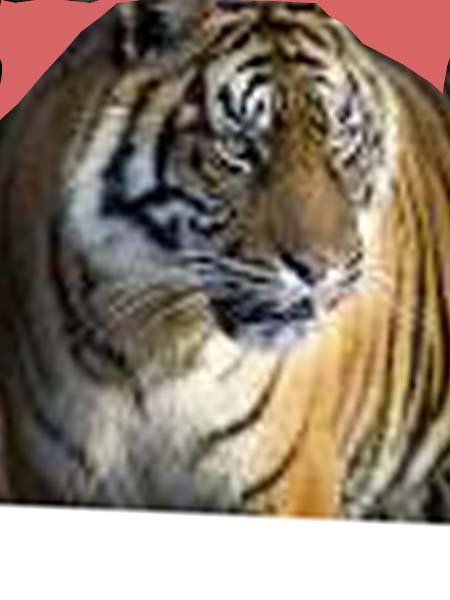 পাঠ শিরোনাম
সময়ের সাথে বস্তুর অবস্থানের পরির্বতন না হলে তাকে কি বলা যায় ?      উঃ স্থিতি 
একই ভাবে সময়ের সাথে বস্তুর অবস্থানের পরির্বতনকে গতি বলে। 
তাহলে আজকে আমাদের পাঠের বিষয় হচ্ছে গতি ।
পাঠ উপস্থাপন
সময়ের সাথে পরিপাশ্বের সাপেক্ষে  বস্তুর অবস্থানের পরির্বতনকে গতি বলে।
গতি কাকে বলে?
গতি হলো প্রতি বস্তুর সরণ । পদার্থ বিজ্ঞানের ভাষায় প্রসঙ্গ কাঠামোর বা পরিপাশ্বের সাপেক্ষে যখন কোন বস্তুর অবস্থানের পরিবর্তন ঘটে তাকে গতিশীল বস্তু এবং এই ঘটনাকে গতি ( Motion) বলা হয়। 
বিভিন্ন প্রকার গতি সম্পর্কে নিচে আলোচনা করা হলো-   
রৈখিক গতিঃ কোনো বস্তু যদি একটি সরল রেখা বরাবর গতিশীল হয অর্থাৎ কোনো বস্তুর গতি যদি একটি সরলরেখার উপর সীমাবদ্ধ থাকে, তাহলে তার গতিকে রৈখিক গতি বলে ৷ একটি সোজা সড়কে, কোনো গাড়ির গতি রৈখিক গতি ৷
ঘুর্ণন গতি: যখন কোনো বস্তু কোনো নির্দিল্ট বিন্দু বা অক্ষ থেকে বস্তুকণাগুলোর দূরত্ব অপরিবর্তিত রেখে ঐ বিন্দু বা অক্ষকে কেন্দ্র করে ঘোৱে তখন সে বস্তুর গতিকে ঘূর্ণন গতি বলে ৷ যেমন বৈদ্যুতিক পাখার গতি, ঘড়ির কাটার গতি ইত্যাদি ৷চলন গতিঃ কোনো বস্তু যদি এমনভাবে চলতে থাকে যাতে করে বস্তুর সকল কণা একই সময়ে একই দিকে সমান দূরত্ব অতিক্রম করে. তাহলে ঐ গতিকে চলন গতি বলে ৷
একখানা বইকে ঘুরতে না দিয়ে ঠেলে টেবিলের এক প্রান্ত থেকে অন্য প্রান্তে নিয়ে গেলে এই গতি চলন গতি হবে ৷ কারণ বই এর প্রতিটি কণা সমান সময়ে একই দিকে সমান দূরত্ব অতিক্রম করবে৷
পর্যাবৃত্ত গতিঃ কোন গতিশীল বস্তু কণার গতি যদি এমন হয় যে, এটি এর গতিপথে কোন নির্দিষ্ট বিন্দুকে একই দিক থেকে নির্দিষ্ট সময় পর পর অতিক্রম করে তবে ঐ কণার গতিকে পর্যাবৃত্ত গতি বলে। এই গতি বৃত্তাকার, উপবৃত্তাকার বা সরলরৈখিক হতে পারে। উদাহরণঃ ঘড়ির কাঁটার গতি, সূর্যের চারিদিকে পৃথিবীর গতি, সিলিন্ডারের মধ্যে পিস্টনের গতি। 
স্পন্দন গতিঃ কোন গতিশীল বস্তু কণার গতি যদি এমন হয় যে, এটি এর গতিপথের অর্ধেক সময় যে দিকে যায় বাকি অর্ধেক সময় পূর্ব গতির বিপরীত দিকে যায়  তাকে স্পন্দন গতি বলে।
গতির প্রকারভেদ (Types of Motion) :  গতি বিভিন্ন প্রকারের হতে পারে । তবে সকল গতিকেই আমরা মূলত দু-ভাগে ভাগ করতে পারি । যথা – (1) চলন গতি বা রৈখিক গতি (Translation) এবং (2) ঘূর্ণন গতি (Rotation) ।
(1) চলন গতি (Translation) : যদি কোনো গতিশীল বস্তু মধ্যস্থ যে-কোনো দুটি কণা সংযোজক সরলরেখা সর্বদাই সেটির সমান্তরালে অগ্রসর হয় তবে বস্তুর ওই গতিকে চলন গতি বা রৈখিক গতি বলে । ছাদ থেকে একটি ঢিলকে ছেড়ে দিলে সেটি সোজাসুজি নীচের দিকে পড়তে থাকে । এক্ষেত্রে ঢিলটির গতি চলন গতি । 
চলন গতিকে আবার দুভাগে ভাগ করা যায় । যথা – (a) সরল চলন বা সরল রৈখিক গতি এবং (b) বক্রচলন বা বক্ররৈখিক গতি ।
(a) সরল চলন বা সরল রৈখিক গতি : যে চলন গতি সরলরৈখিক পথে ঘটে তাকে সরল চলন বা সরল রৈখিক গতি বলে —যেমন, পতনশীল বৃষ্টির ফোঁটার গতি ও সোজা লাইনে ট্রেনের গতি ইত্যাদি ।
(b) বক্রচলন বা বক্ররৈখিক গতি  : যে চলন গতি বক্রপথে ঘটে তাকে বক্রচলন বা বক্ররৈখিক গতি বলে । যেমন, পৃথিবীর বার্ষিক গতি, উল্লম্ব নাগরদোলায় ঝুলন্ত চেয়ার গুলির গতি ইত্যাদি ।
বৃত্তীয় গতি (Circular motion) : যদি কোনো বস্তু কণা এমন ভাবে গতিশীল হয় যে কোনো বিন্দু থেকে তার দূরত্ব সর্বদা একই থাকে ওই কণার গতিকে বৃত্তীয় গতি বলে । বৃত্তীয় গতি বক্র চলন বা বক্ররৈখিক গতির এক বিশেষ রূপ । উদাহরণ —কব্জার সাপেক্ষে দরজা বা জানালার পাটের প্রতিটি বিন্দুর গতি, চলন্ত ঘড়ির কাঁটার যে-কোনো বিন্দুর গতি ইত্যাদি । সূর্যের চারিদিকে পৃথিবী বৃত্তাকার পথে ঘুরছে ধরে নিলে [পৃথিবীকে কণা হিসাবে কল্পনা করে ] পৃথিবীর বার্ষিক গতি হল বৃত্তীয় গতি । সূর্যের চারিদিকে পৃথিবী প্রদক্ষিণকালে নিজ অক্ষের সাপেক্ষে আবর্তন করে যাকে আহ্নিক গতি বলে, আর এই আহ্নিক গতি হল পৃথিবীর ঘূর্ণন গতি ।    
(2) ঘূর্ণন গতি (Rotation) : কোনো বস্তু বস্তুমধ্যস্থ সকল বিন্দুই যদি বৃত্তাকার পথে এমনভাবে পরিভ্রমণ করে যে সকল বৃত্তের কেন্দ্র একটি সরল রেখার উপর অবস্থান করে তবে ওই বস্তুর গতিকে ঘূর্ণন গতি বলে । ওই সরল রেখাটিকে ঘূর্ণন অক্ষ বলা হয় । বস্তুর ঘূর্ণন অক্ষকে কেব্দ্র করেই ঘটে । ঘূর্ণন অক্ষ বস্তুর মধ্য দিয়েও যেতে পারে, আবার বস্তুর বাইরেও থাকতে পারে । বিশুদ্ধ ঘূর্ণন গতিতে কোনো বস্তু একস্থান থেকে অন্য স্থানে যায় না । অর্থাৎ, বিশুদ্ধ ঘূর্ণন গতিতে বস্তুর চলন থাকে না । বস্তু কেবল নির্দিষ্ট কোণে ঘোরে । উদাহরণ —লাট্টুর আবর্তন গতি, চলন্ত পাখার ব্লেডের গতি, পৃথিবীর আহ্নিক গতি, মেশিনের ঘুর্ণায়মান চাকার গতি, (যেখানে ঘূর্ণন অক্ষ বস্তুর মধ্য দিয়েই যায়), দড়িতে বাধা ঢিলের আবর্তন (যেখানে ঘূর্ণন অক্ষ বস্তুর বাইরে থাকে) ইত্যাদি ।
বৃত্তীয় গতি ও ঘূর্ণন গতির মধ্যে পার্থক্য ( Differnces Between Circular Motion and Rotation ) :
প্রকৃত পক্ষে কোনো দৃঢ় ঘনবস্তুর ঘূর্ণন গতি ওই বস্তু মধ্যস্থ প্রতিটি কণার বৃত্তীয় গতির ফলেই সৃষ্টি হয় ।
মিশ্র গতি বা জটিল গতি (Complex motion ) : কোনো বস্তু যদি এমনভাবে গতিশীল হয় যে, বস্তুর গতি বিশুদ্ধ চলন গতি বা ঘূর্ণন গতি নয় কিন্তু উভয় গতির সমন্বয়, তাহলে বস্তুর এরূপ গতিকে মিশ্র গতি বা জটিল গতি বলে । যেমন –
মূল্যায়ন
একক কাজ
১। গতি কি ?
২। গতি কত প্রকার ? 
৩। গতির প্রধান প্রকারভেদ গুলোর নাম বল ।
দলীয় কাজ
বৃত্তীয় গতি ও ঘুর্নন গতির মধ্যে ৪ টি পার্থক্য লিখ।
বাড়ির কাজ
১। স্থিতি কাকে বলে? 
২। গতি কাকে বলে ও তার  প্রকারভেদ লিখ। 
৩।স্পন্দন গতি ও এক প্রকার পর্যাবৃত্তীয় আলোচনা কর। 
৪। বিভিন্ন গতি সর্ম্পকে আলচোনা কর।
ধন্যবাদ
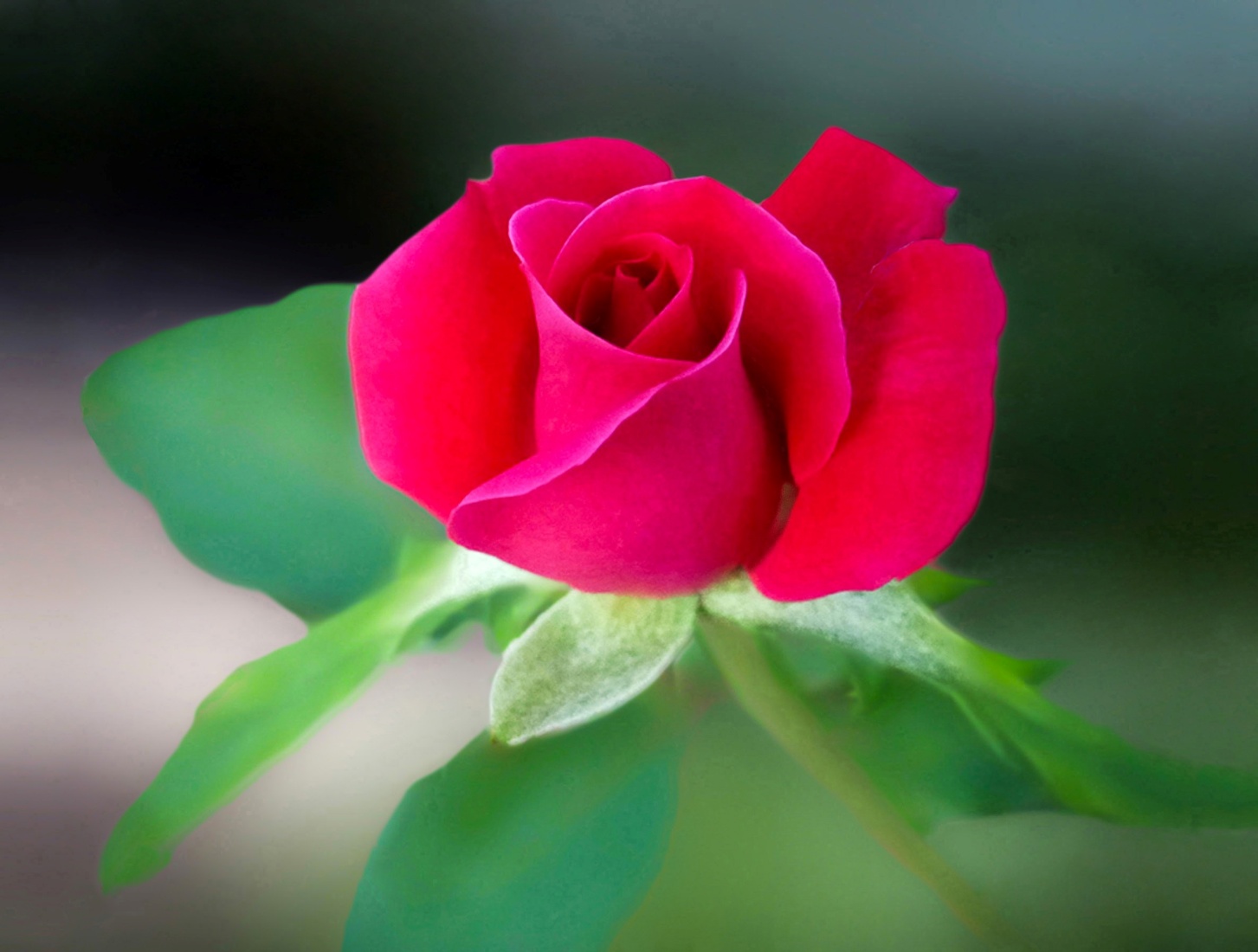 সকলের সুসাস্থ কামনায় সূর্য্যধন রায়